Figure 7. Effect of visual-paired associative stimulation (V-PAS) at the 100 ms interstimulus interval (ISI) on motor ...
Cereb Cortex, Volume 25, Issue 3, March 2015, Pages 703–712, https://doi.org/10.1093/cercor/bht264
The content of this slide may be subject to copyright: please see the slide notes for details.
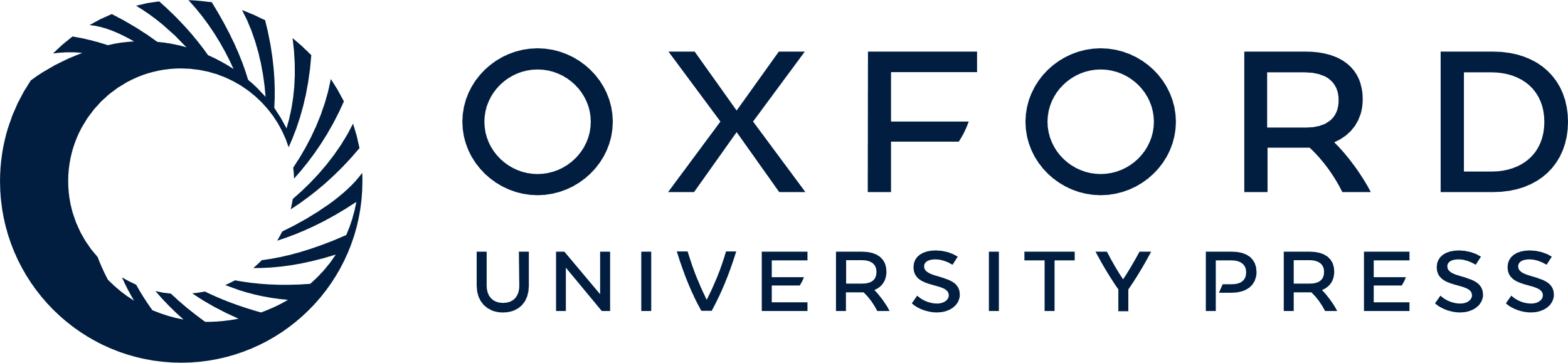 [Speaker Notes: Figure 7. Effect of visual-paired associative stimulation (V-PAS) at the 100 ms interstimulus interval (ISI) on motor evoked potential (MEP) amplitudes evoked by single and paired pulses designed to examine functional connectivity between posterior parietal cortex (PPc), dorsal premotor (PMd), ventral premotor cortex (PMv), and ipsilateral primary motor cortex (M1) (Experiment 6). Each histogram represents the mean MEP value elicited by paired pulses compared with unconditioned MEP values. After V-PAS 100 MEP inhibition elicited by paired pulses testing inhibitory connections between PMd and PMv and M1 decreased significantly.


Unless provided in the caption above, the following copyright applies to the content of this slide: © The Author 2013. Published by Oxford University Press. All rights reserved. For Permissions, please e-mail: journals.permissions@oup.com]